약 속
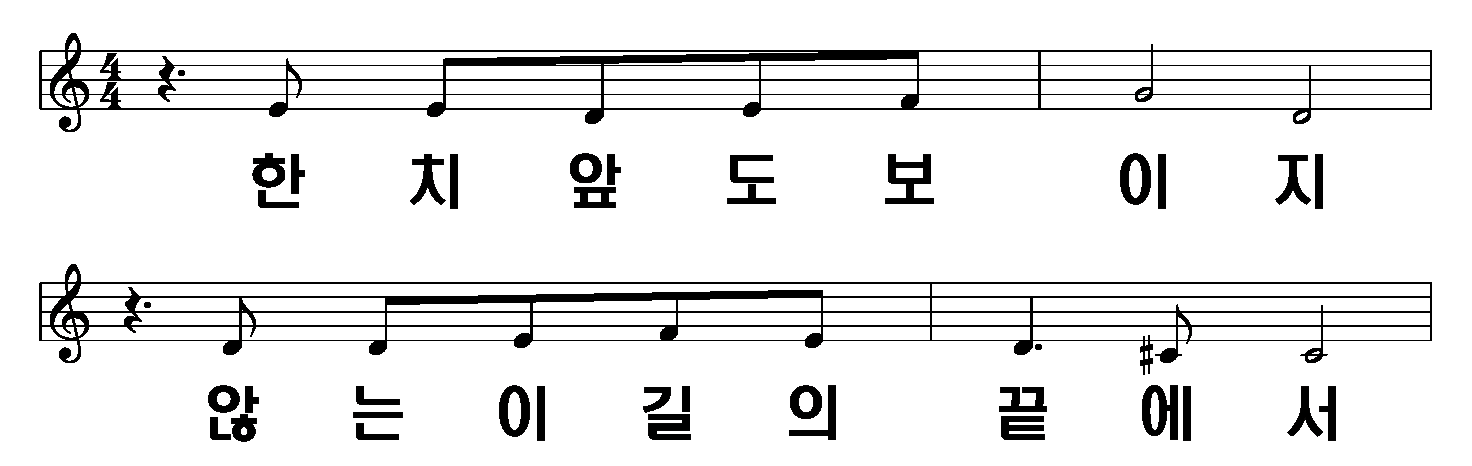 1/6
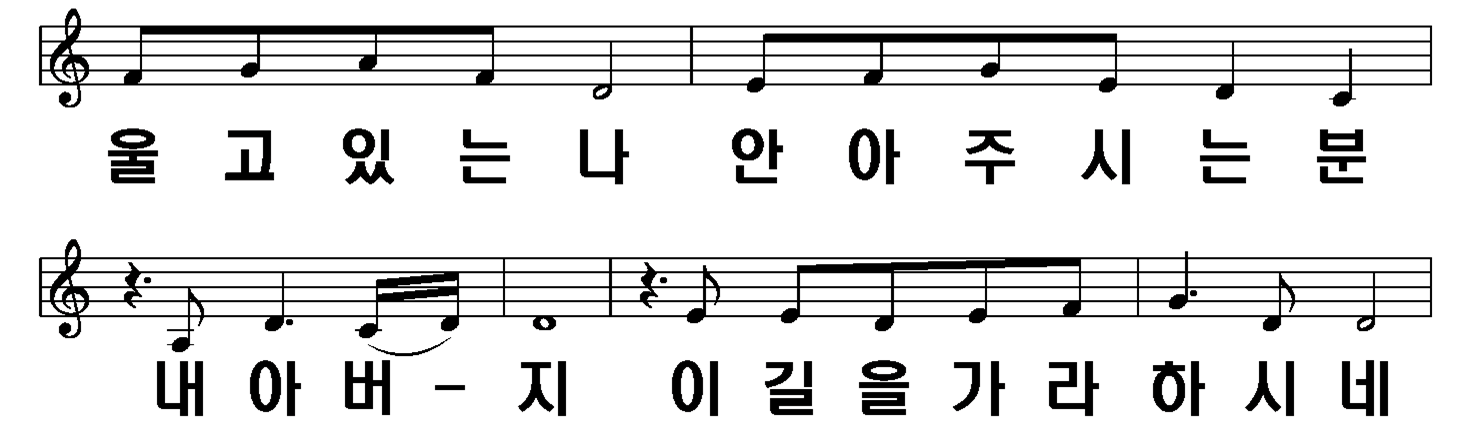 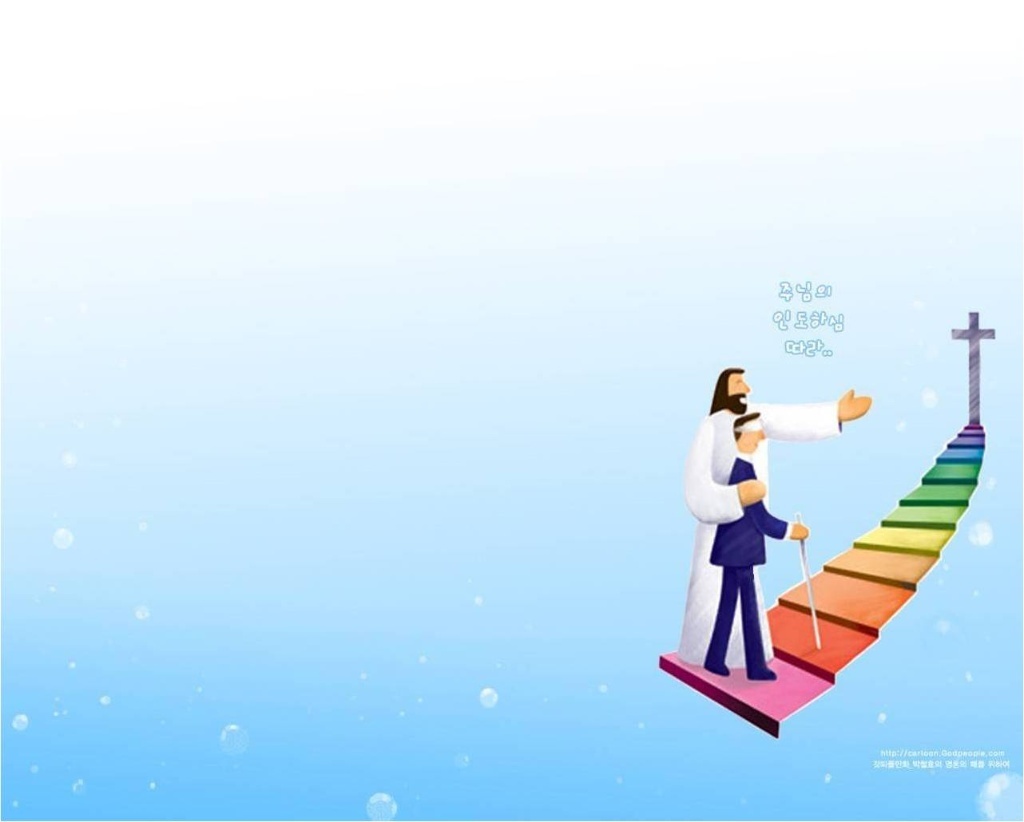 2/6
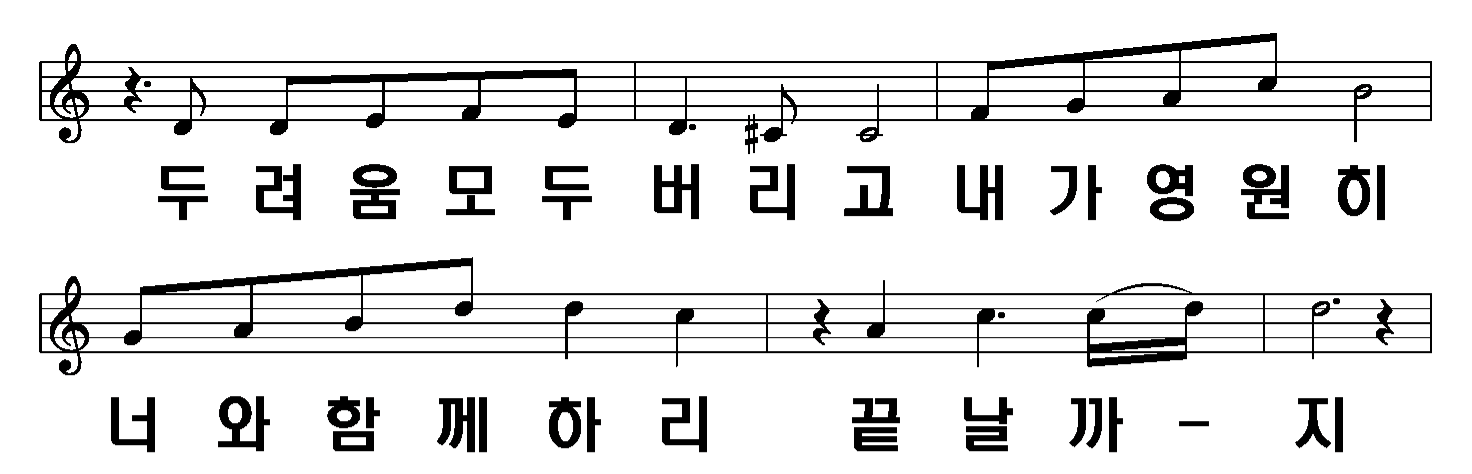 3/6
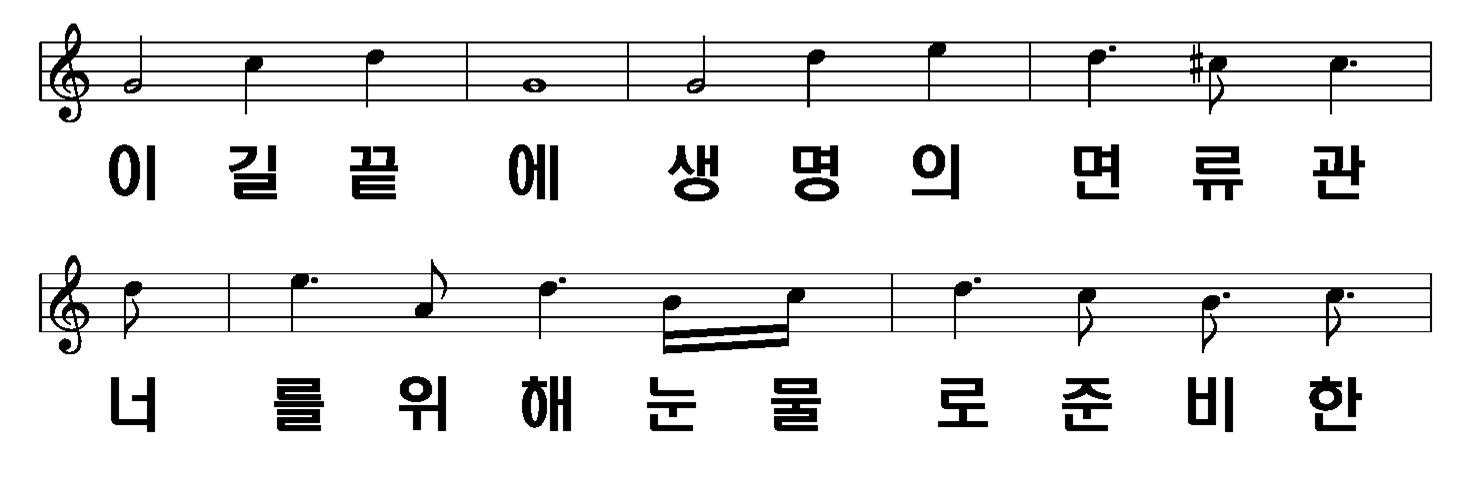 4/6
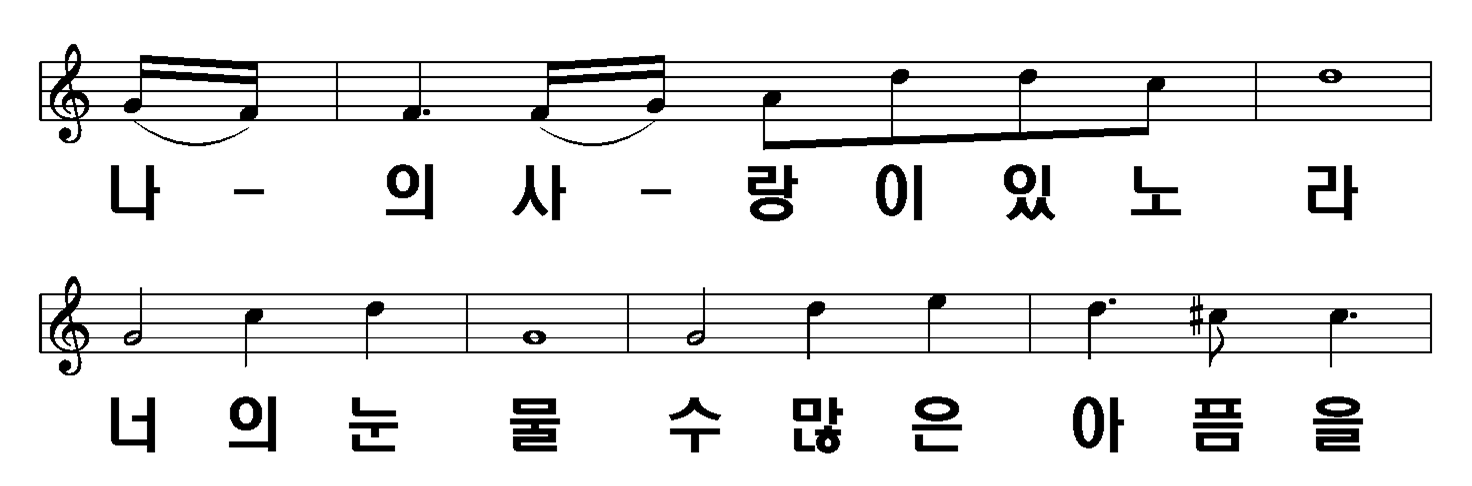 5/6
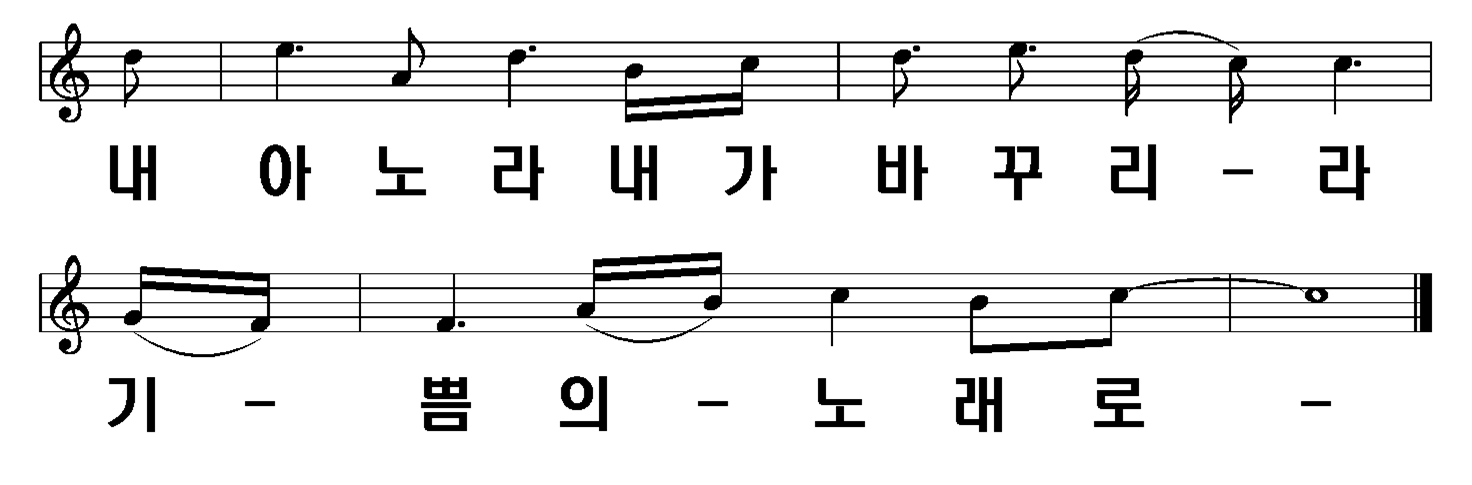 6/6